Lenguaje y comunicación
Profesor: Dave Villarroel
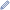 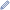 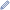 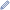 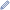 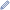 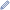 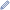 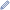 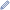 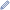 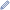 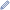 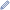 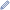 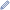 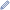 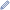 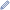 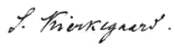 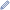 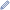 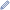 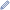 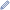 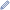 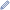 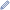 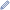 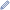 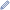 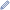 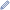 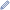 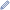 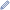 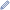 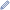 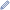 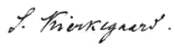 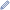 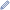 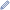 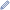 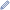 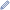 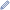 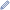 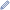 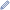 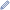 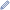 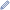 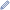 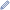 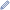 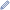 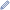 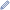 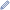 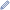 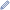 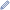 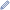 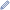 Existencialismo: Søren Kierkegaard
Nacimiento: 5 de mayo de 1813, Copenhague, Dinamarca
Fallecimiento: 11 de noviembre de 1855, Copenhague, Dinamarca
Nombre completo: Søren Aabye Kierkegaard
Seudónimos: Victor Eremita, A, Judge William, Johannes de silentio, Constantine Constantius, Young Man, Vigilius Haufniensis, Nicolaus Notabene, Hilarius Bookbinder, Johannes Climacus, Inter et Inter, H.H., Anti-Climacus, B, Johannes de Silentio, Constantin Constantius y P. CH. Kierkegaard
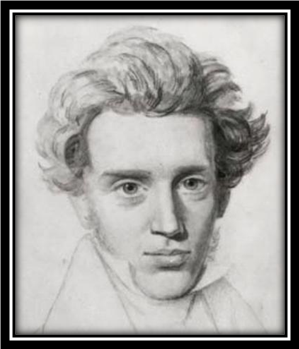 Contexto histórico
Los documentos más relevantes para conocer el pensamiento íntimo de Kierkegaard son su Diario, y en segundo lugar una obra breve, escrita en 1848, pero que será publicada póstuma en 1859: Mi punto de vista de mi actividad de escritor. En esta obra, una especie de declaración, el pensador de Copenhaguen abre parte de su mundo interior. En ella aparecen las complicadas relaciones que tuvo con sus seudónimos, la conexión entre su obra edificante y su obra estética; y revela, si bien es cierto con pudor, su relación personal con Dios
Desde el comienzo Kierkegaard se define como un “escritor religioso”: «el contenido de este pequeño libro afirma, pues, lo que realmente significo como escritor: que soy y he sido un escritor religioso, que la totalidad de mi trabajo como escritor se relaciona con el cristianismo, con el problema de “llegar a ser cristiano”, con una polémica directa o indirecta contra la monstruosa ilusión que llamamos cristiandad, o contra la ilusión de que en un país como el nuestro todos somos cristianos» [Kierkegaard 1988: 8]. En este rico y al mismo tiempo claro fragmento, encontramos la definición de lo que después será denominado por nuestro autor “el problema”: “cómo llegar a ser cristiano”. Esta cuestión no se entiende si no se encuadra en la dialéctica kierkegaardiana entre cristianismo y Cristiandad.
La Cristiandad consiste fundamentalmente en pertenecer a una comunidad eclesial —la Iglesia Luterana de Dinamarca— representante del “orden establecido”. Es una pertenencia que no implica un modo determinado de vida: uno es cristiano porque ha sido bautizado cuando era niño, porque va a la iglesia el domingo, escucha el sermón del pastor y canta himnos. Pero aquello que el cristiano escucha el domingo no influye en su vida del lunes siguiente. La Cristiandad, dirá Kierkegaard, es una ilusión. La tarea que se propone el filósofo danés —tarea que interpreta como un encargo divino— será desvelar esa ilusión y ese engaño de la Cristiandad, y presentar el verdadero cristianismo, que no es una doctrina para ser expuesta sino para ser vivida.
En el prefacio de los dos primeros Discursos edificantes —es decir, en una obra religiosa— introducirá “la categoría”: “el individuo”: «tenía plena conciencia de que yo era un escritor religioso y que como tal me importaba “el individuo” (“el individuo”, en oposición a “el público”), pensamiento en el que está contenida toda una filosofía de la vida y del mundo» [Kierkegaard 1988: 26].
“El problema” —cómo hacerse cristiano— y “la categoría” —el individuo— se integran mutuamente. El verdadero cristiano será el individuo, la persona singular delante de Dios.
La “categoría” kierkegaardiana: el individuo
La categoría del individuo, presentada bajo distintas ópticas a través de las obras seudónimas y la comunicación directa, tiene una gran significación dialéctica. Kierkegaard se encuentra en un ambiente intelectual cargado de idealismo: el sistema —así se referirá siempre a la construcción filosófica hegeliana— anula al individuo, porque éste es concebido como un momento del infinito, como simple modo —utilizando terminología spinoziana— del absoluto. El sistema omnicomprehensivo no deja espacio alguno a la libertad, que queda reducida a la autoconciencia de la necesidad. La “mediación” entre los opuestos, operada por la dialéctica hegeliana, será la vida del Absoluto, el proceso necesario de su devenir. Una mediación, por tanto, no libre, en la que las elecciones de los individuos son sólo momentos de la autoafirmación de la vida absoluta del Absoluto. El Absoluto se identifica con el mundo y con la historia universal. En este contexto se comprende la afirmación clara y rotunda de Kierkegaard: «toda la confusión de los tiempos modernos consiste en haber olvidado la diferencia absoluta, la diferencia cualitativa entre Dios y el mundo».
Pero ¿qué es el individuo para Kierkegaard? El filósofo danés concibe al hombre como un ser dialéctico. El hombre no es “uno” desde su inicio: es un compuesto que tiene como tarea propia llegar a ser “individuo”, poniendo la “síntesis” que confiere la unidad a los distintos elementos que lo integran. Sin embargo, no se trata de un proceso necesario, pues la síntesis del individuo es el producto de una elección: ésta se alcanza cuando el hombre se ha escogido a sí mismo libremente, pero sólo si lo ha hecho apoyándose en el Absoluto, como ser libre y al mismo tiempo como dependiente de la Potencia Divina: «al autorrelacionarse y querer ser sí mismo, el yo se apoya de una manera lúcida en el Poder que lo ha creado» [Kierkegaard 1984: 37].
Síntesis de alma y cuerpo
Los análisis existenciales de Kierkegaard presentan diversos niveles de composición en el hombre. En primer lugar, el hombre es una síntesis de cuerpo y alma. A través del cuerpo y el alma los hombres pueden descubrir las posibilidades y las limitaciones de su propia existencia. La síntesis entre alma y cuerpo es denominada “espíritu”. El espíritu pone en relación el alma y el cuerpo, donde se despierta la autoconciencia. Cuando el hombre comienza a reflexionar, después de la etapa inocente de la infancia, el espíritu pone el alma frente al cuerpo: el yo conoce lo que significa cada cosa, sus determinaciones y sus posibilidades, su complementariedad y su oposición. Inicia así el proceso de autoconstitución del individuo, de la autoafirmación.
El yo se constituye en una doble relación: cuerpo y alma deben entrar en relación a través del espíritu, pero el espíritu determina al mismo tiempo una relación consigo mismo, es decir, debe autofundamentarse. Sin embargo, hay que establecer si esta autofundamentación es absoluta o derivada. Kierkegaard entiende esta estructura relacional del hombre no sólo en sentido ontológico, sino sobre todo en sentido ético-religioso. Piensa que una relación que se relaciona consigo misma —es decir un yo— tiene que haberse puesto a sí misma o haber sido puesta por otro. Lo propio de la existencia humana es que no puede ponerse a sí misma, de donde se sigue que ha sido puesta por otro. En ese doble relacionarse, el yo debe escoger si fundamentarse sobre un tercero, es decir sobre la potencia que ha puesto el espíritu mismo, Dios, o autofundamentarse a sí mismo. El yo que se fundamenta en el Absoluto es libertad, precisamente porque ha escogido el Absoluto, que es su origen y su fin, es decir, su verdad intrínseca; el yo que se ha escogido a sí mismo como autofundamento, en cambio, es desesperación.
El yo que se fundamenta sobre sí mismo, dándole la espalda al Absoluto, se desespera porque ha traicionado su propio ser dialéctico, porque hace violencia a su estructura óntica más íntima: ser un espíritu —síntesis de alma y cuerpo— fundamentado en Dios. Como veremos más adelante, el yo desesperado se podrá desesperar en la vida estética, o porque escoge el finito, que no le puede satisfacer, o porque escoge el infinito pero en modo fantástico: entendido como el lugar de las infinitas posibilidades, sin determinarse como espíritu. En definitiva, quien no elige fundamentarse en el Absoluto no ha elegido en realidad, porque el hombre que se pierde en lo inmediato o en la posibilidad infinita del pensamiento no se determina como espíritu, y carece de un verdadero y propio yo.
Asignación: Basados en los conceptos de individuo, cuerpo y alma que emplea Søren Kierkegaard, realice de forma escrita, críticas o aportes a los movimientos colectivistas de la sociedad.